ALEXI FERRARRA
TITOLO DI POSIZIONE
Descrivi in ​​poche righe il tuo background professionale, le tue competenze chiave per la posizione ei tuoi obiettivi di carriera. Questa è in realtà un'introduzione alla tua lettera di presentazione. Puoi presentarli come elenchi puntati o come testo normale.
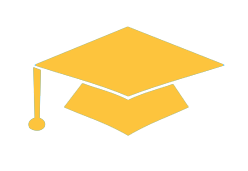 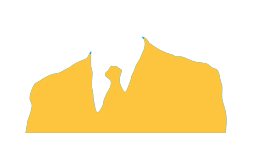 ESPERIENZA
FORMAZIONE
CONOSCENZE
PERSONALITÀ
CURIOSO
DESIGN
CREATIVO
CONTABILITÀ
COINVOLTI
VENDITA
METODICO
GESTIONE
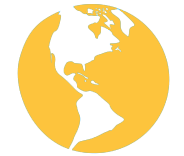 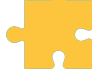 LINGUA
HOBBY
Descrivi le tue aree di interesse o altre informazioni che ritieni sia importante includere nel tuo CV.
FRANCESE
INGLESE
TEDESCO